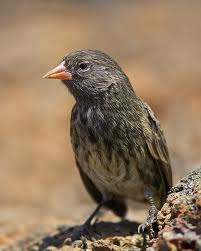 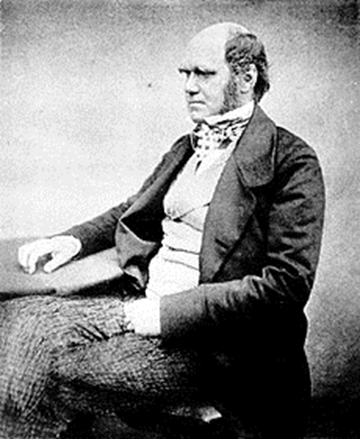 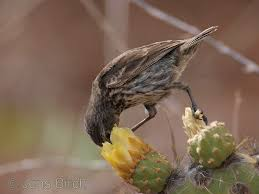 Darwin’s Finches
Jen and Steve Smyth
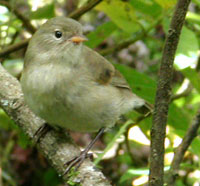 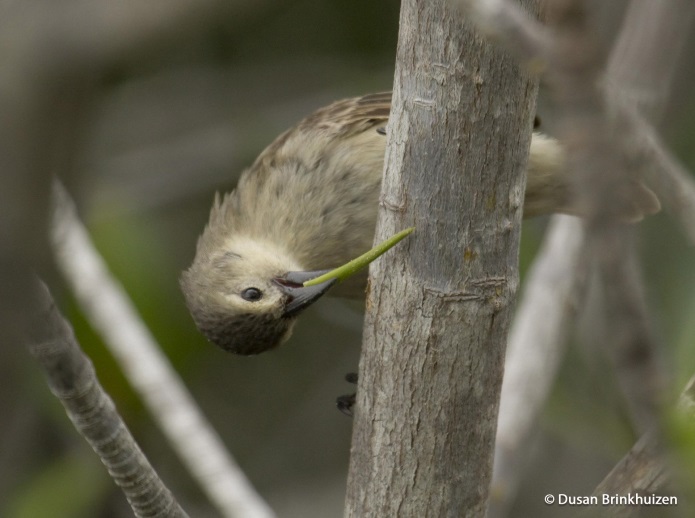 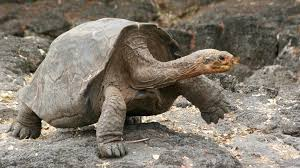 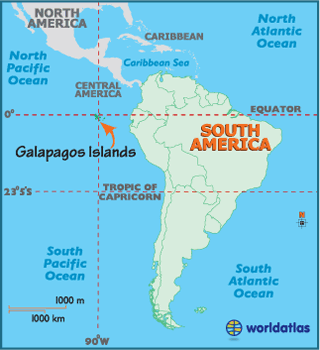 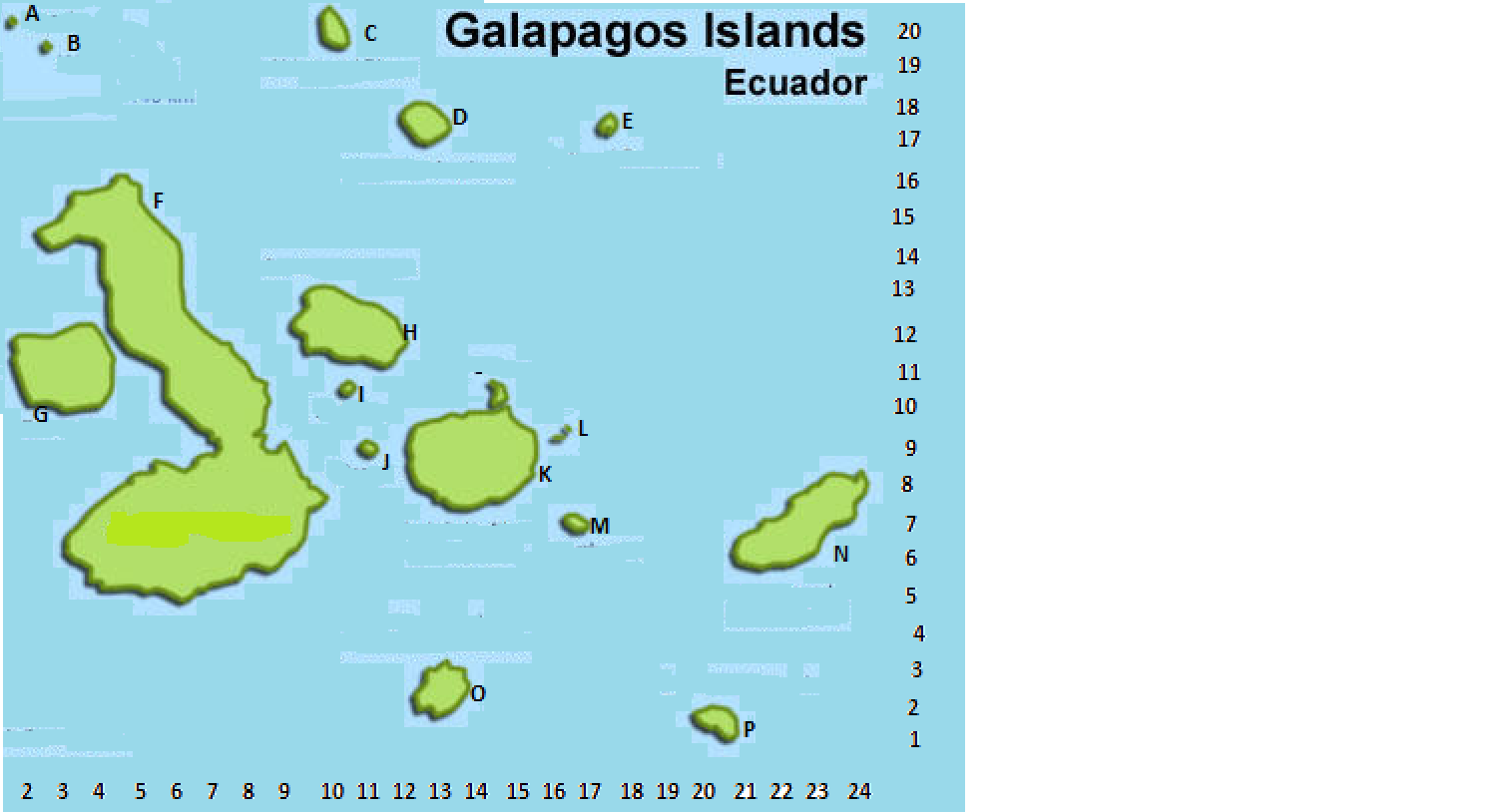 On a scatter of Pacific islands
Spread the finches sons and daughters
The isles are known as the Galapagos
Because of all the things they “taught us”.
Here’s a sharp-beaked ground finch
From the isle of Genovesa
Its beak is used for getting food 
From flowers it sucks the nectar.
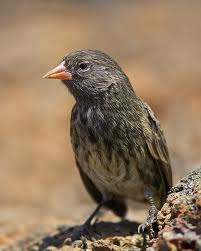 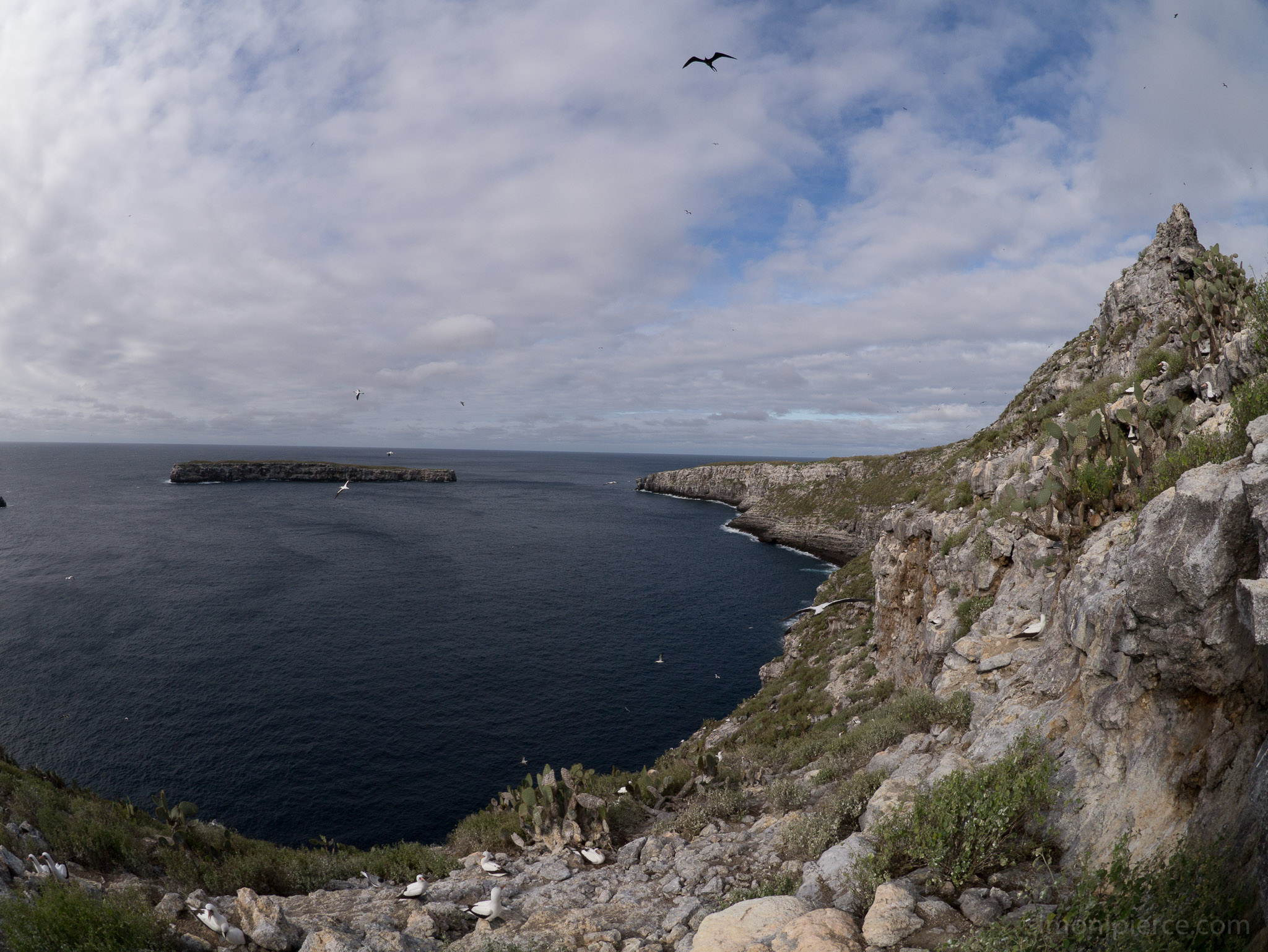 But on the island known as Wolf
A place that’s bare and dull
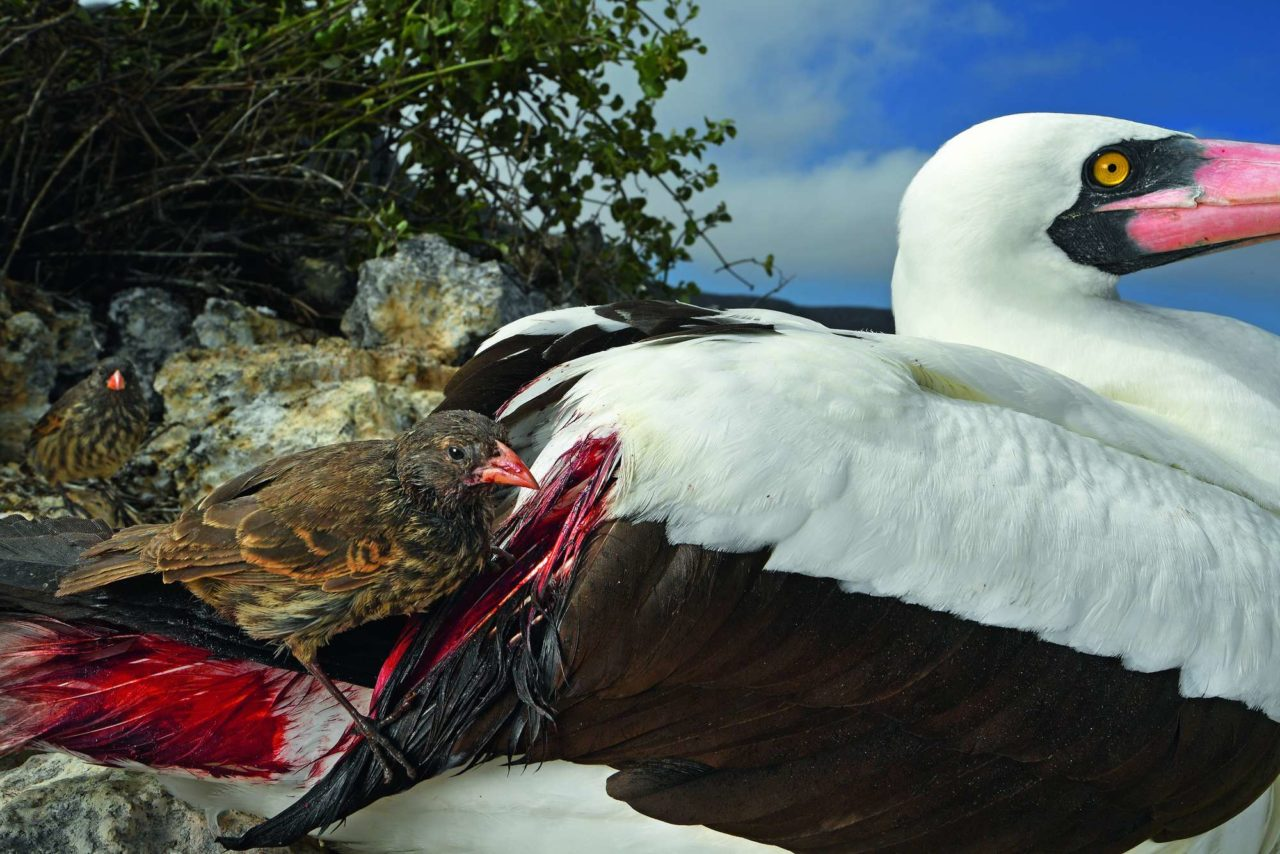 The same sharp beak is used to take
Blood from booby and from gull.
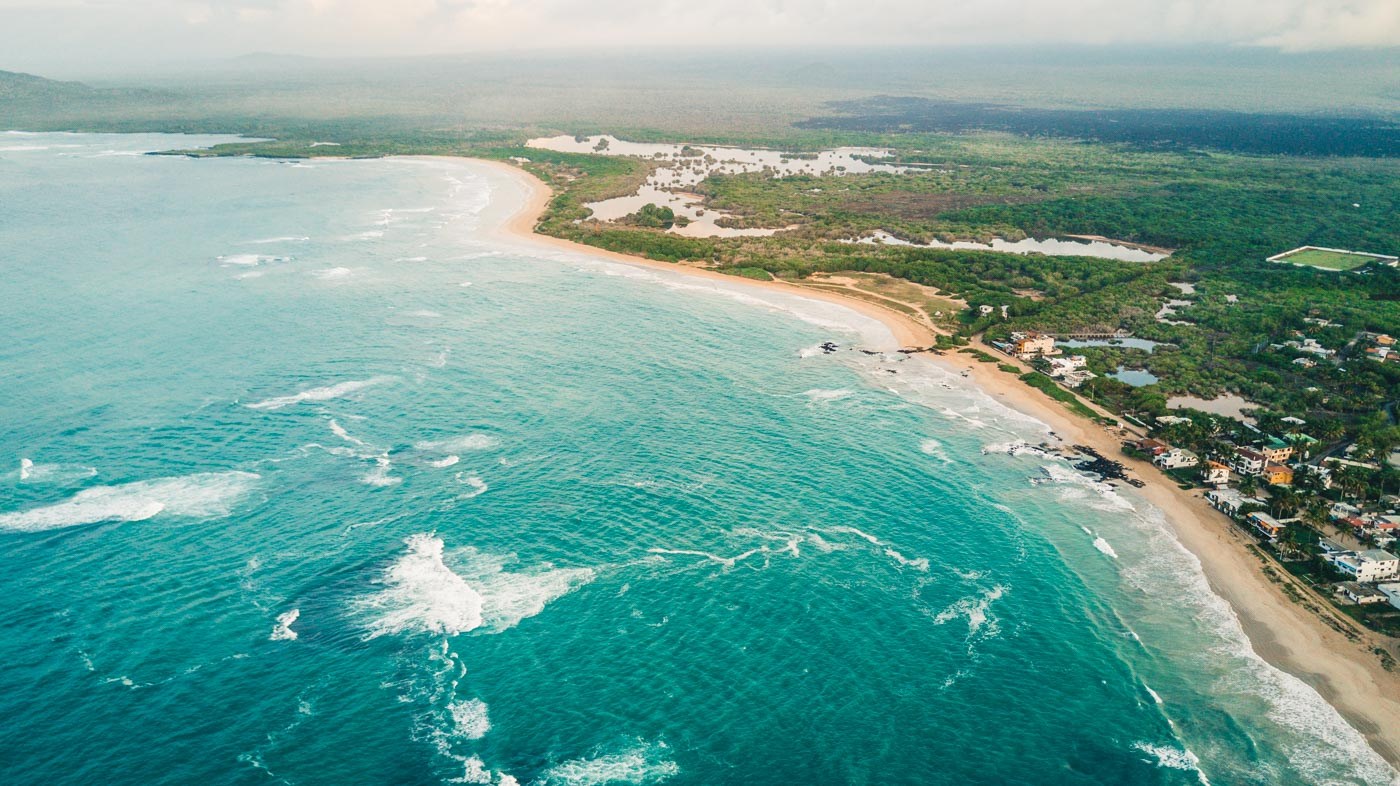 On the island Isabella
Grows the cactus called prickly pear
And also the cactus-eating ground finch
Which has grown up living there.
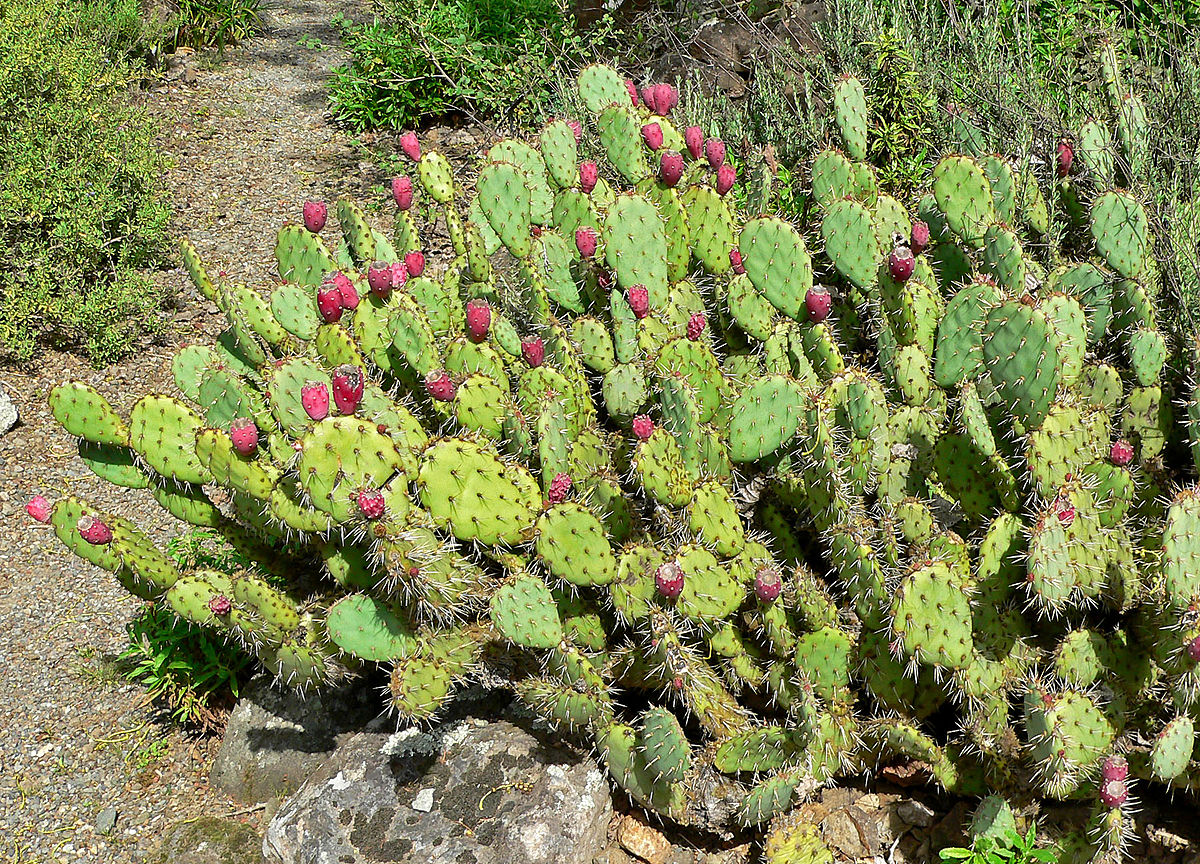 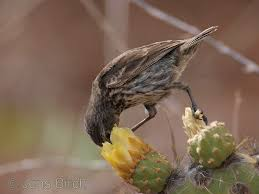 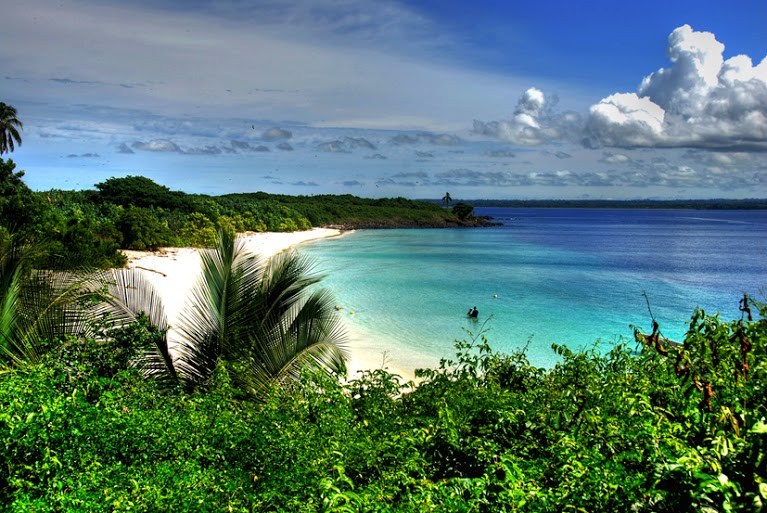 On the island Santiago
On the hillside’s cooling breeze
Lives the very clever Woodpecker Finch
Lifting insects from the bark of trees.
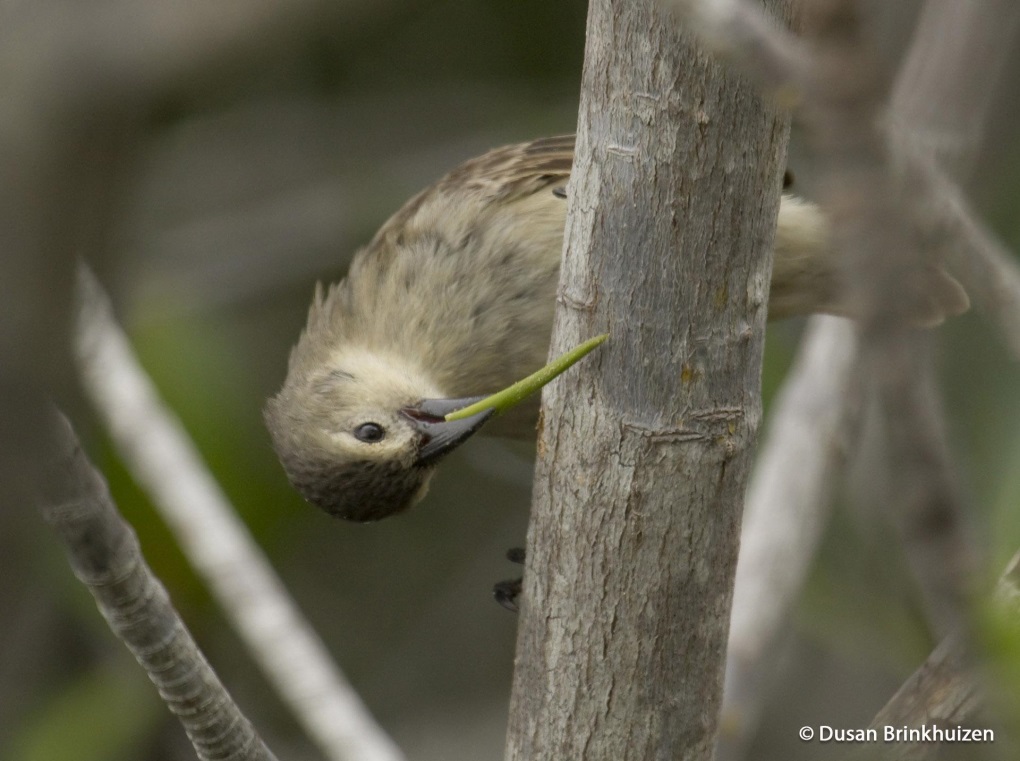 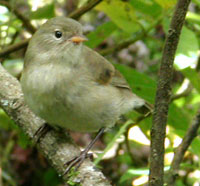 In the hot wet forest of Santa Cruz
Lives a bird that’s hard to see
The warbler finch is coloured green
Blending with the forest canopy.
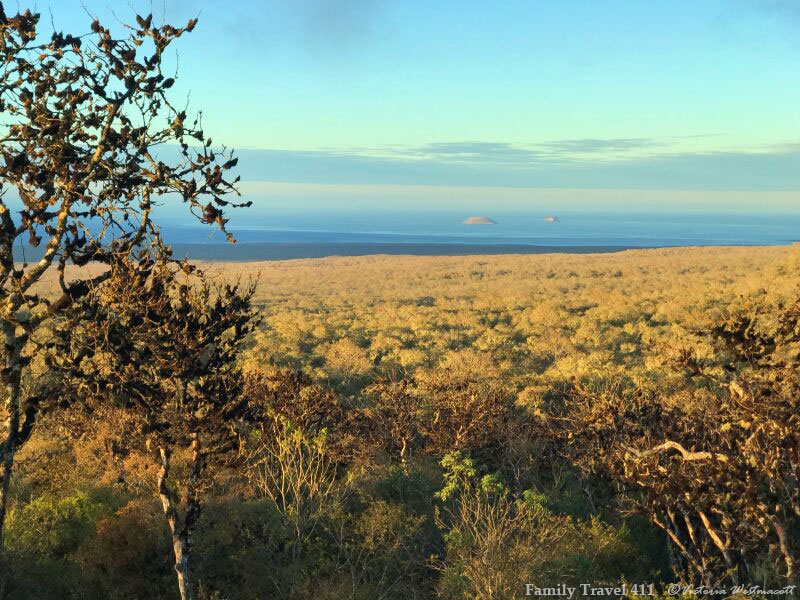 All these different species come
From a single breeding pair
Blown on the wind a million years ago
To start a colony there
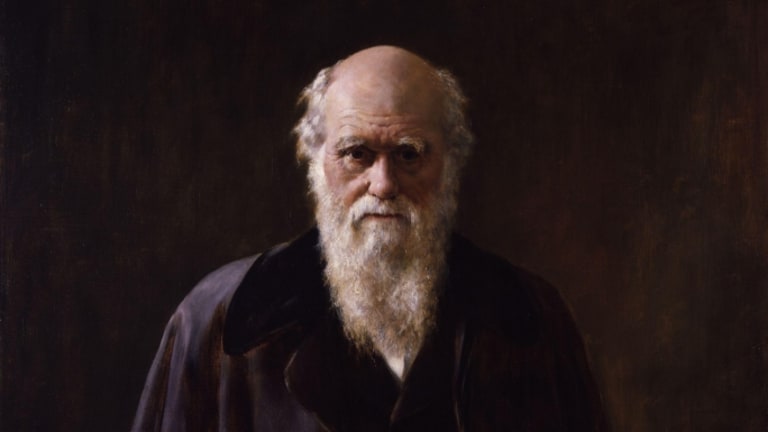 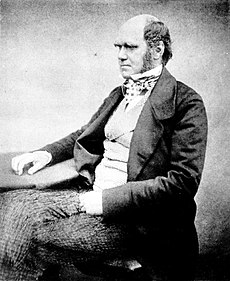 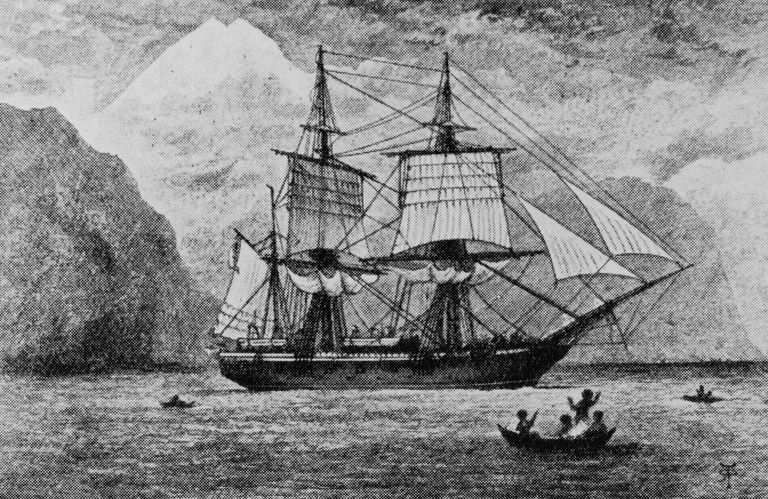 These cut-off isles with unique birds
Provided part of the solution
For Charles Darwin when he came to write
His theory of evolution